Музей школы №3 г.Орла
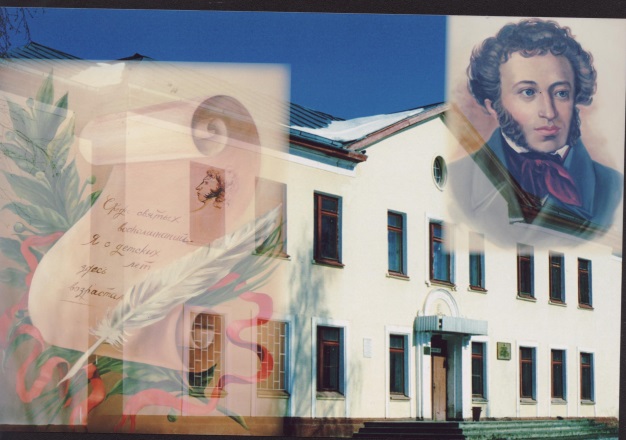 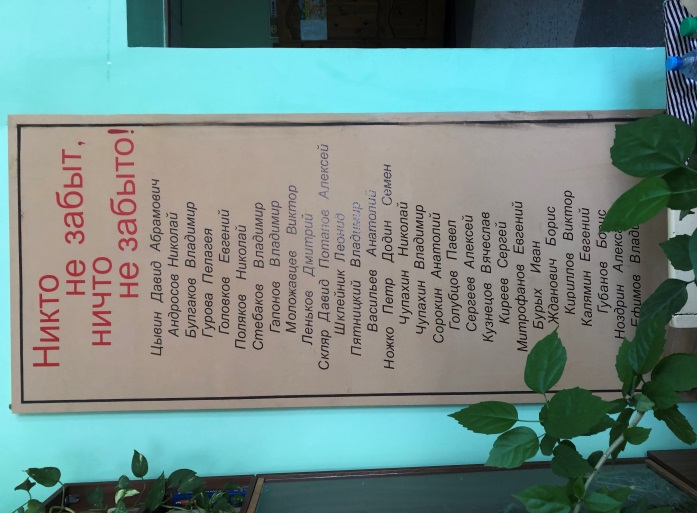 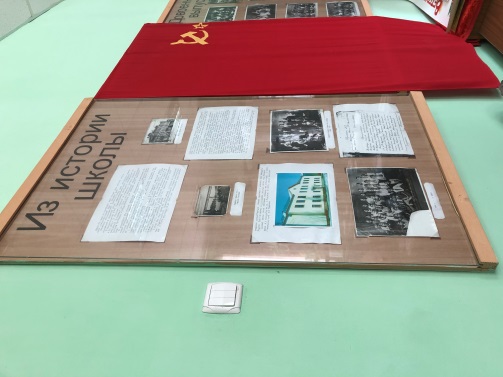 Artifact 1.4
Artifact 1.2
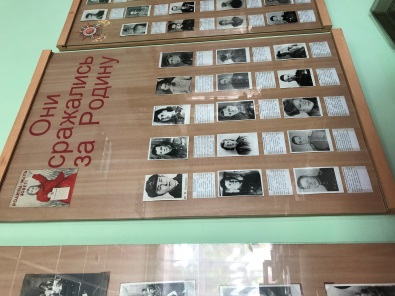 Вехи биографии
Вехи истории
Экспонаты музея
Герои  нашей школы
[Speaker Notes: Entry plus 3 other rooms. 16 artifacts total]
Вехи биографии
1921 год. Стала школой второй ступени . Введены специальности:	 сельскохозяйственная  	педагогическая 
физико-математическая
1933 год. Присвоено звание «Образцово-показательная школа»
1943 год. Здание школы взорвано фашистами при отступлении1953 год. Школа N 3 вновь построена в Железнодорожном районе           г.Орла.
1919 год.
 В Орле открыта начальная школа № 3
1937  год. 100 лет со дня  смерти А.С.Пушкина. Школе присвоено имя  великого  поэта.
1940 год. Финская война. В школе располагается военный госпиталь. Занятия переносятся в школу N 7.
Начало просмотра
Вехи истории
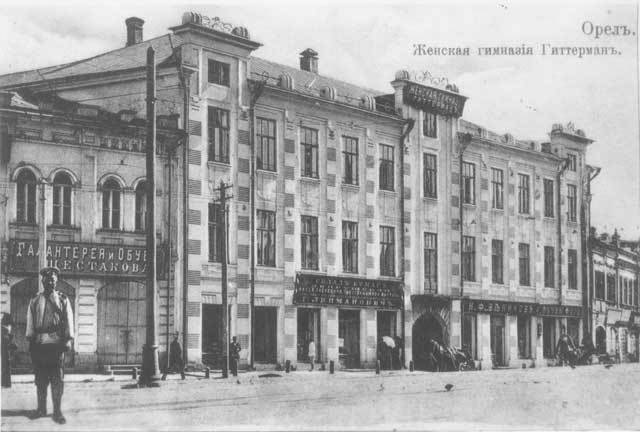 Здание бывшей гимназии Гиттерман (позднее Советской школы №3 им. А. С. Пушкина),   находилось на улице Московской, сейчас ул. Московская, 14.
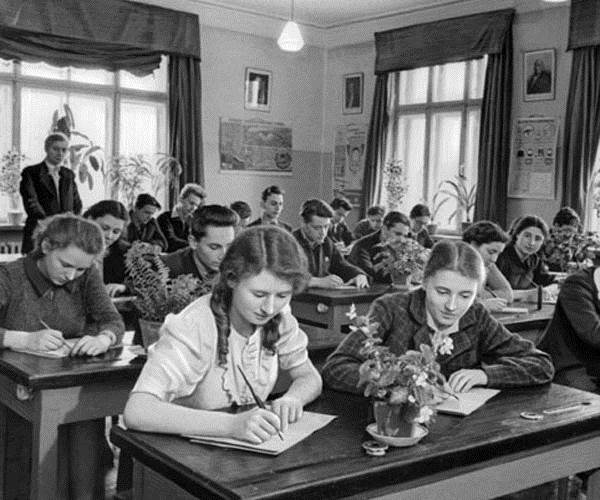 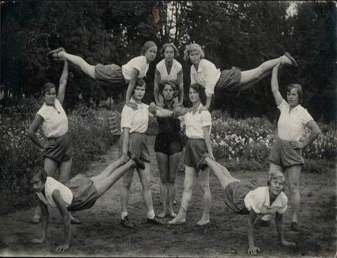 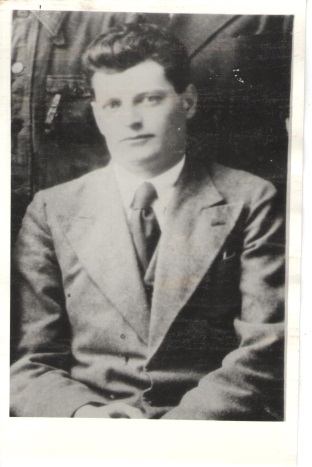 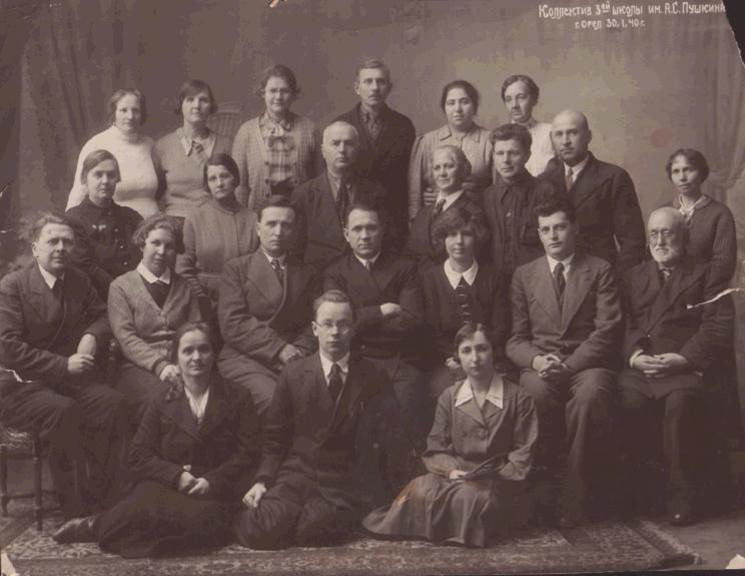 Цывин Давид Абрамович стал директором школы в 1940г
Учителя школы №3
Продолжение просмотра
1941 год
А десятому классу1941 года врезался в память выпускной вечер. Кружились в вальсе пары, кружилась голова от счастья, что грядет вот-вот, от просторов жизни, открывающихся за школьным порогом.
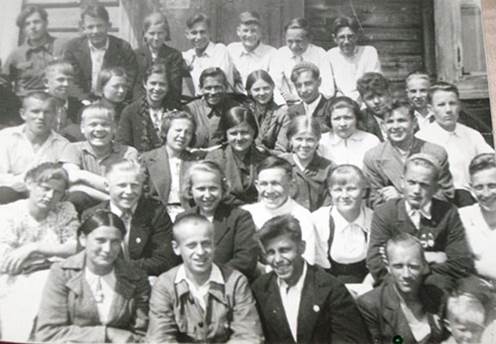 Insert artifact here
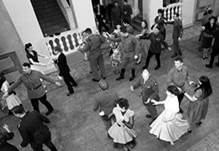 Продолжение просмотра
Завтра была ВОЙНА…
Из мальчиков- выпускников
                                                                             нашей школы 1941 года 
                                                                           почти никто не вернулся 
                                                                              домой….
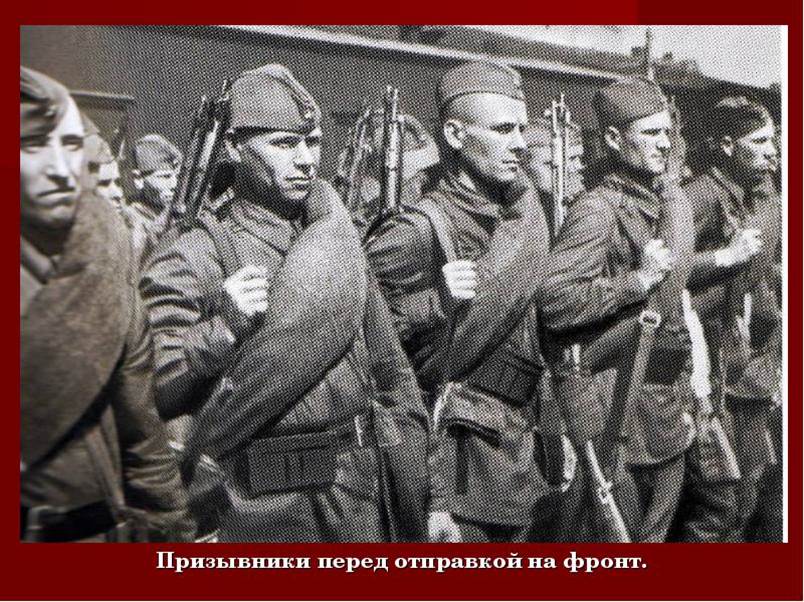 Начало просмотра
Герои нашей школы
Цывин Давид Абрамович – директор школы Погиб под Москвой в 1941 году.
Герой Советского Союза Василий Кузьмич Сидоренков,  учитель труда, летчик-истребитель, лично сбил десятки фашистских самолетов.
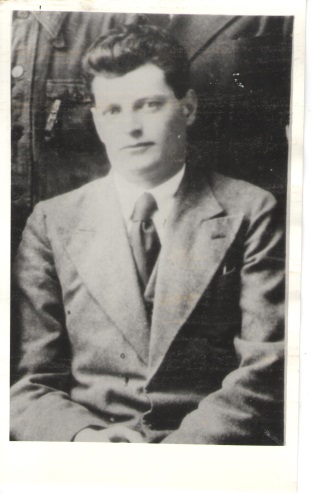 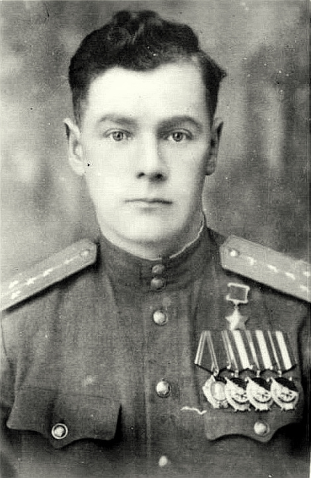 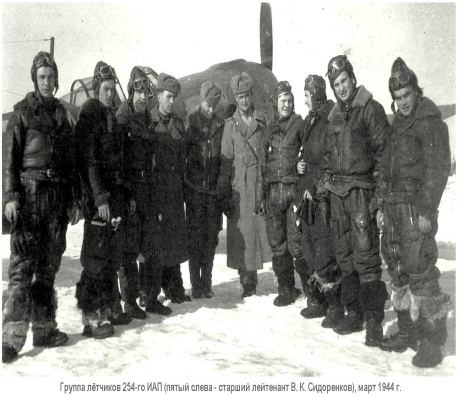 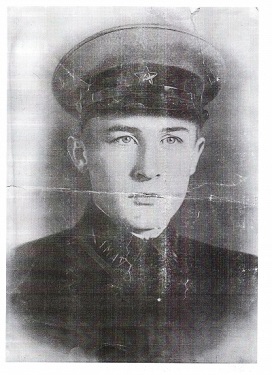 Artifact 4.1
Artifact 4.4
Герой Советского Союза Василий Кузьмич Сидоренков,  учитель труда, летчик-истребитель, лично сбил десятки фашистских самолетов.
Герой Советского Союза Николай Никитович Андросов, 
выпускник 1939 года. Погиб в 45-м под Варшавой.
Продолжение просмотра
Герои нашей школы
5 августа 1963 года вместе с маршалом Советского Союза И. Х. Баграмяном в присутствии участников Орловской битвы и многих горожан в городе Орле в сквере Танкистов перед памятником зажёг Вечный огонь.
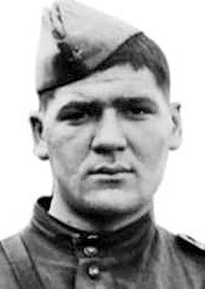 Продолжение просмотра
Михаил Матвеевич Бычков, выпускник 1941года, пулеметчик, дошел до Берлина, награжден тремя орденами Славы.
Герои нашей школы
Николай Владимирович Драгавцев,
окончил 8 классов 
в 1941 году, 
был взят немцами 
в плен, бежал,
 участник чехословацкого
 и итальянского Сопротивления, 
кавалер Звезды Гарибальди, почетный гражданин
Италии и Чехии.
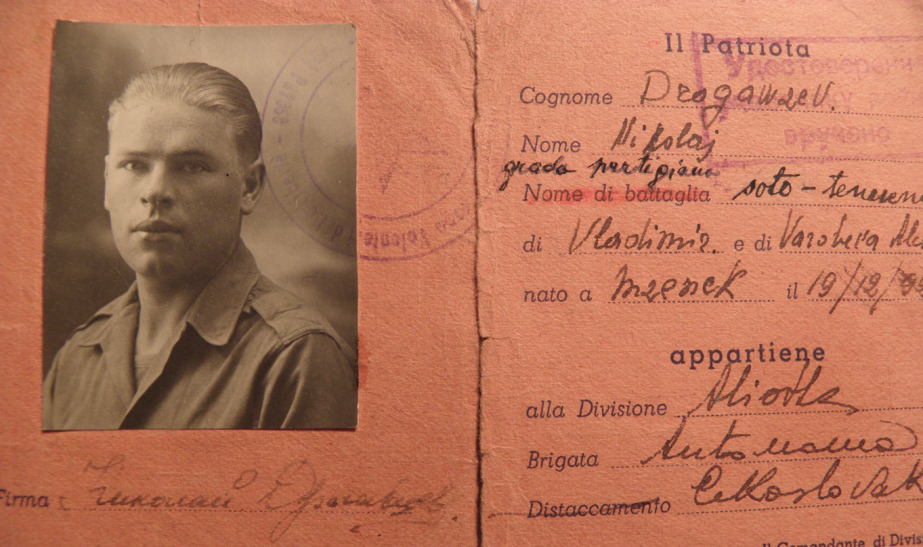 Владимир Стефанович Булгаков, выпускник 1939 года, подпольщик группы Сечкина. Был Схвачен и зверски замучен гестаповцами.
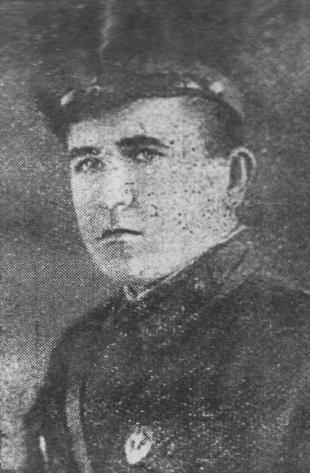 Продолжение просмотра
Герои нашей школы
Чекмарев Юрий, окончил 7 классов в 1941 году. Воевал 1942 – 1945 гг. 
Участник двух парадов Победы.
Замарашкин Виктор, выпускник 1936 г. Летчик-истребитель. Воевал 1941 -1945 гг.
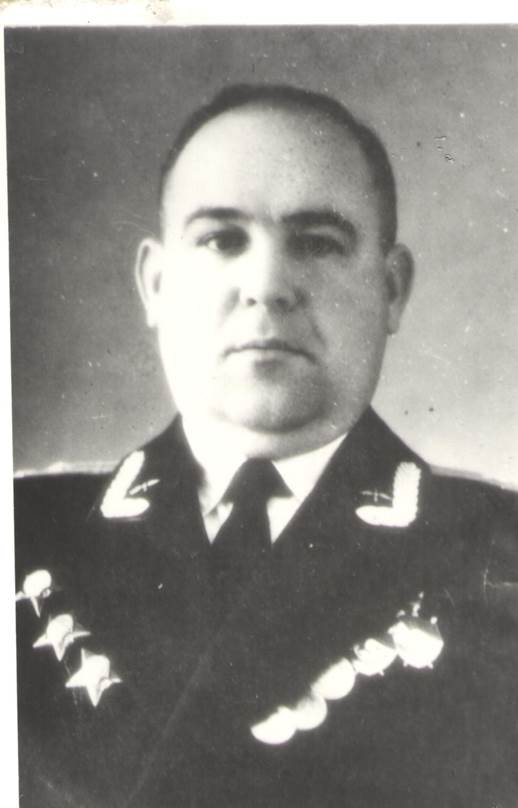 Продолжение просмотра
Герои нашей школы
Макаров Леонид, выпускник 1936 г. Воевал 1941 – 1945 гг. Бригада морской пехоты.
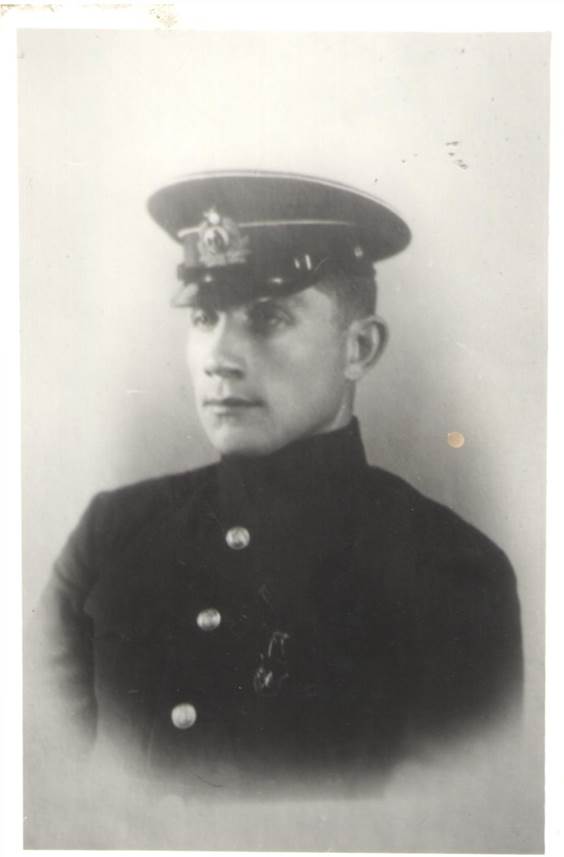 Ильин Валерий, выпускник 1940 г. Воевал 1942-1943 гг. Летчик пикирующего бомбардировщика.
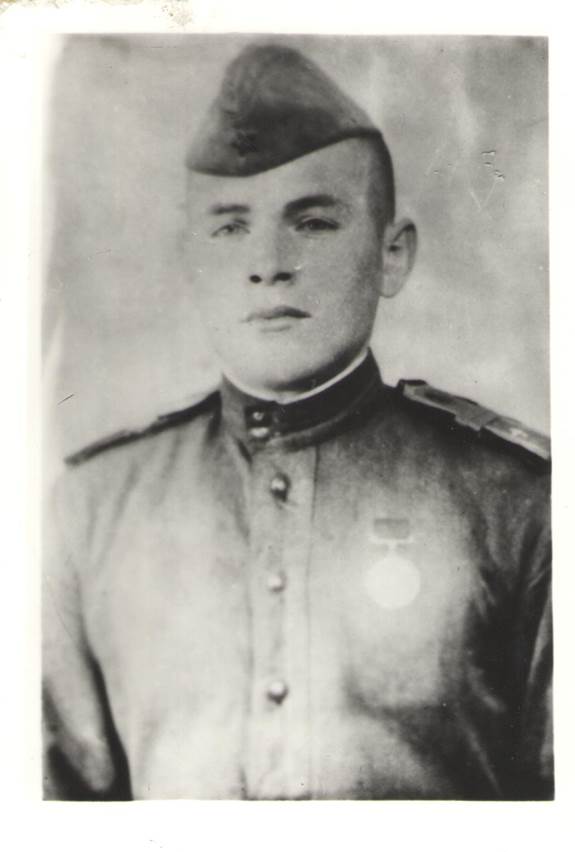 Продолжение просмотра
Герои нашей школы
Финкельштейн Семен, окончил 8 классов 1941 г. Воевал 1943 – 1945 гг.
Пятницкий Владимир, выпускник 1941 г. Освобождал он Псковскую область, очищал от фашистской нечисти дорогие заповедные пушкинские места: Святогорский монастырь, Пушкинские горы.
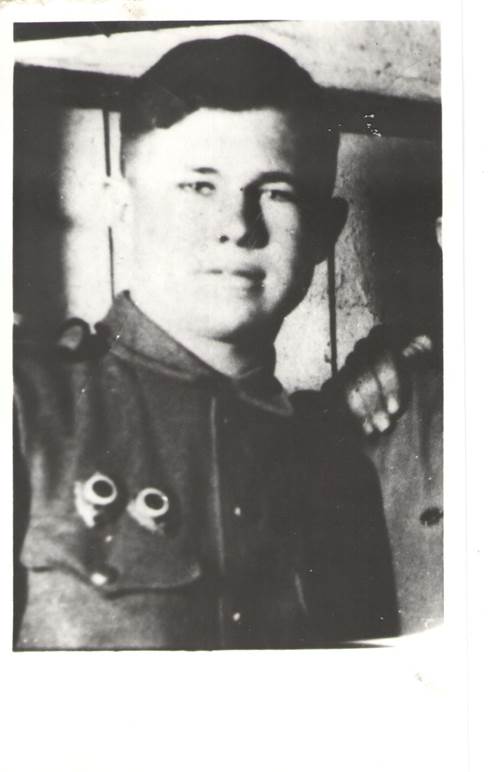 Продолжение просмотра
Память о них будет жить вечно в наших сердцах…
Встреча 
                                                                        ветеранов  
                                                                        в школе №3
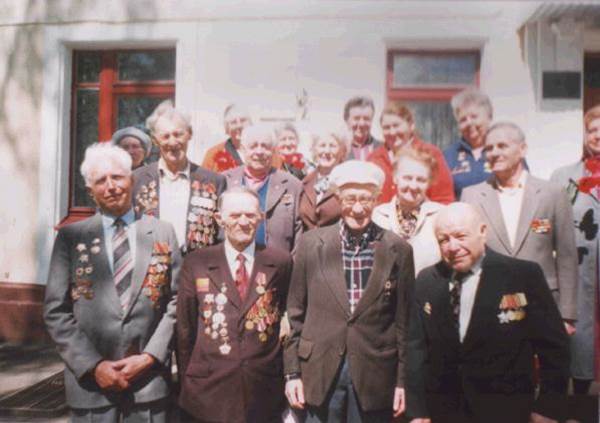 Image acquired at:
Place URL here
Начало просмотра
Экспонаты музея
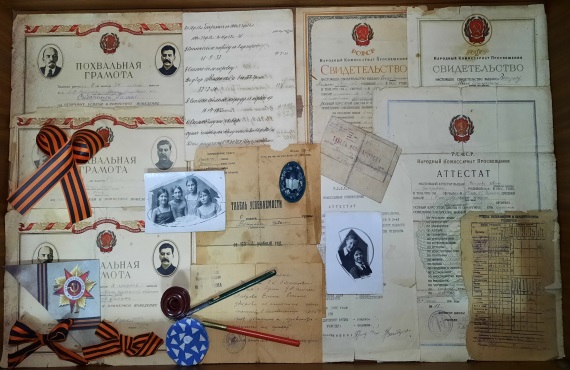 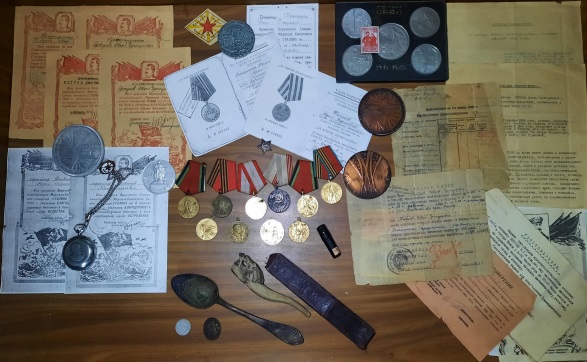 Панорама оккупированного Орла
Панорама оккупированного Орла
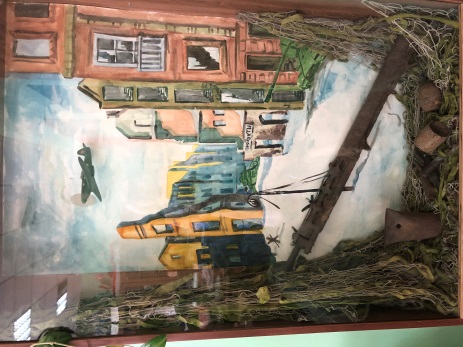 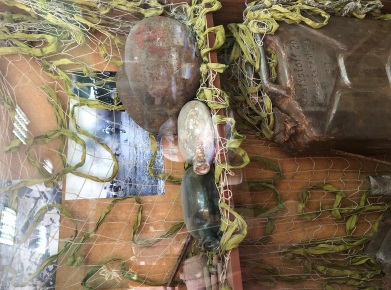 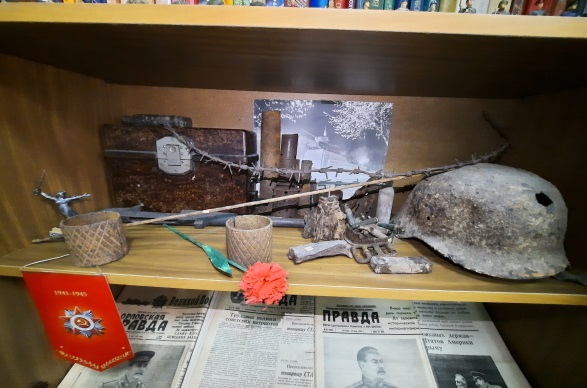 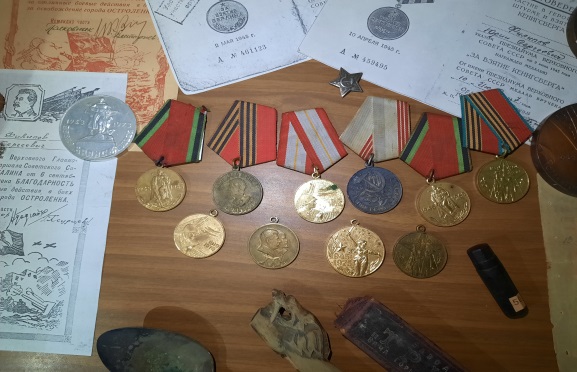 Продолжение просмотра
Экспонаты музея
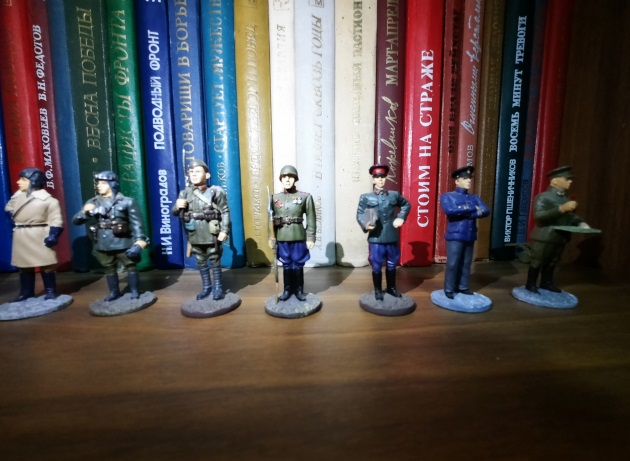 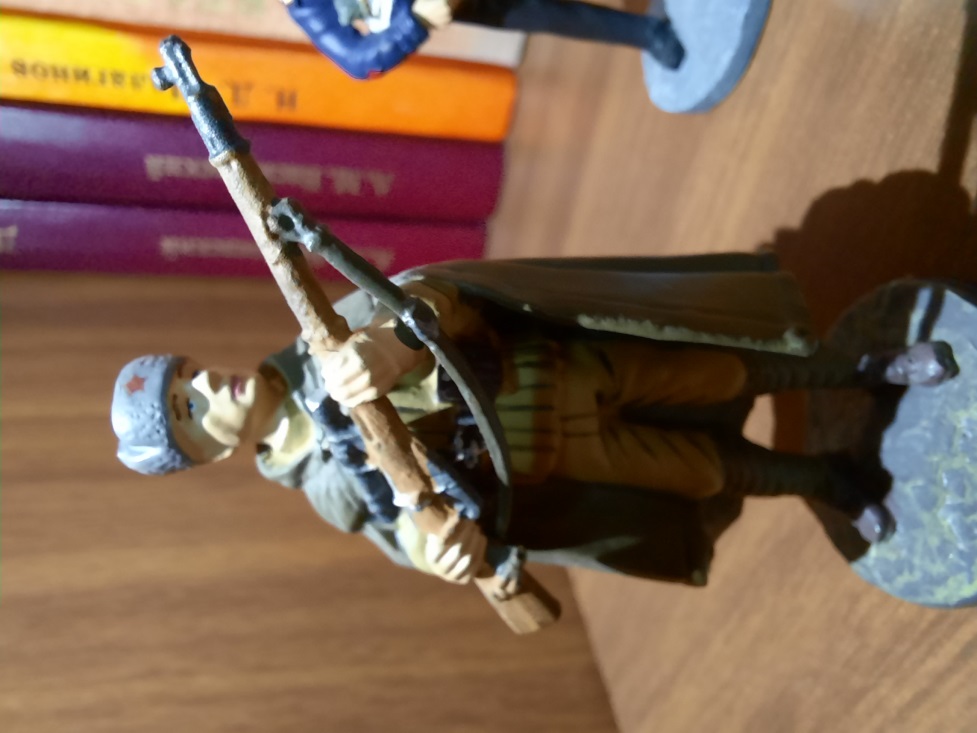 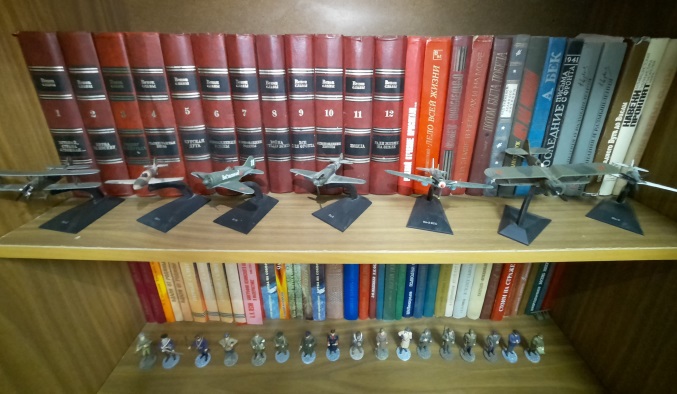 Продолжение просмотра
Экспонаты музея
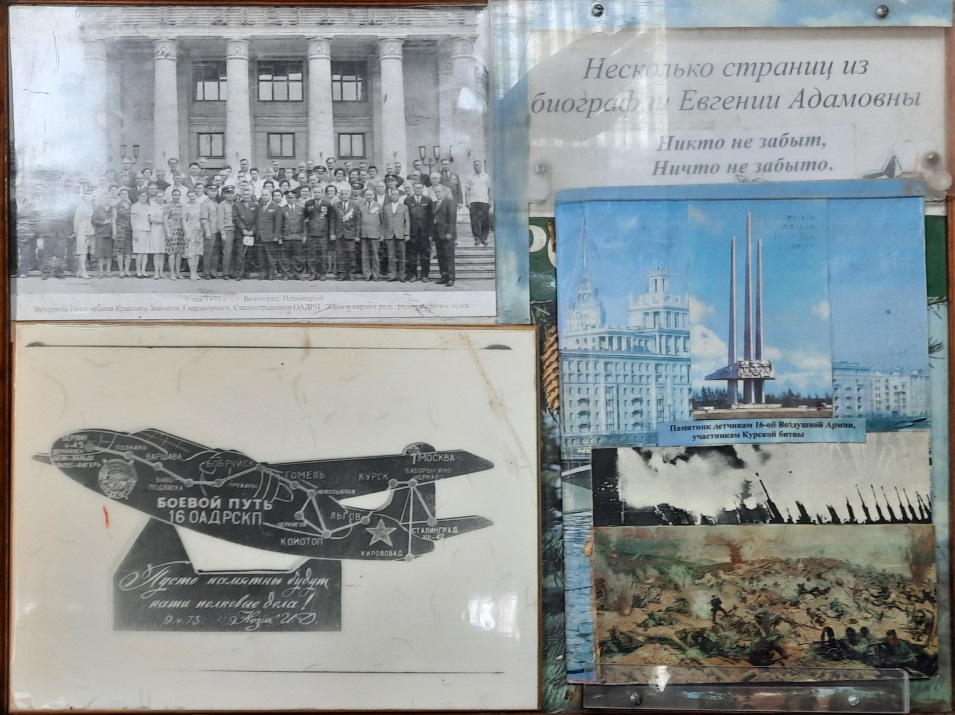 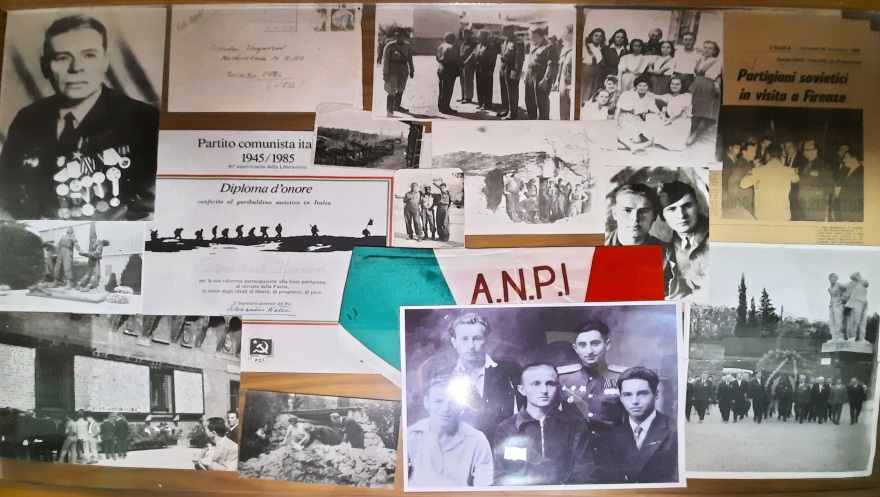 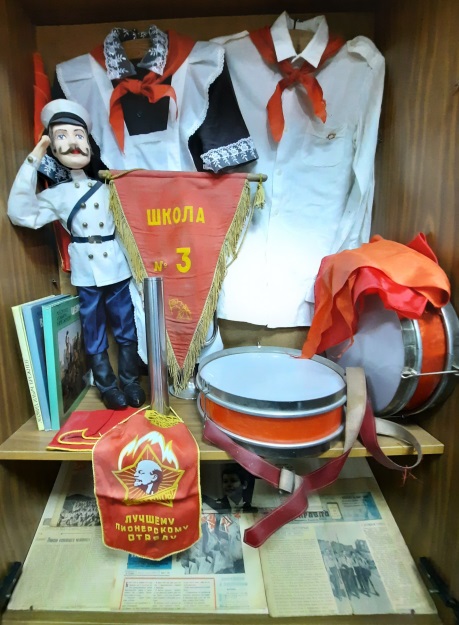 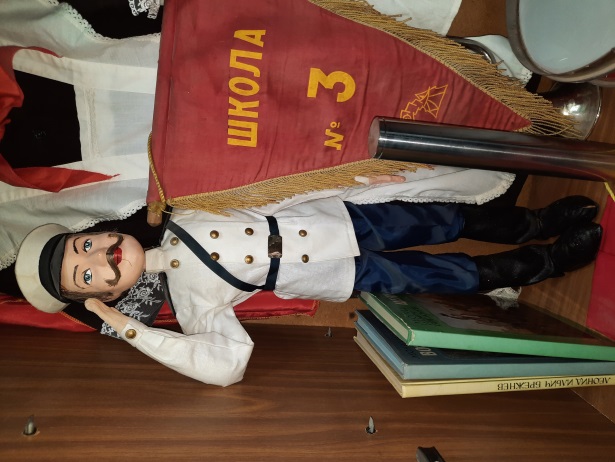 Начало просмотра